Evolution
And Woodpeckers
Evolution can explain many strange features in animals
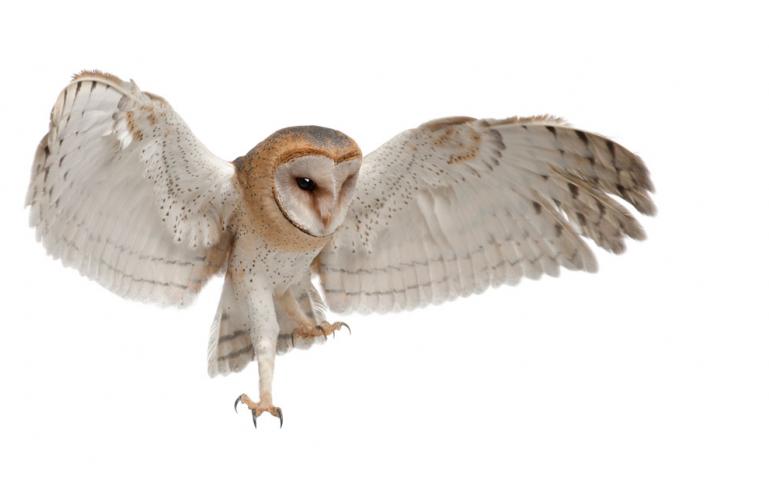 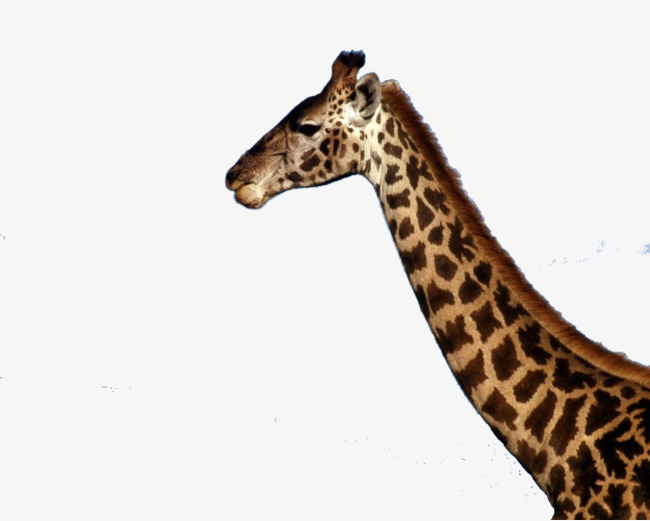 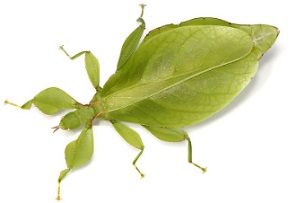 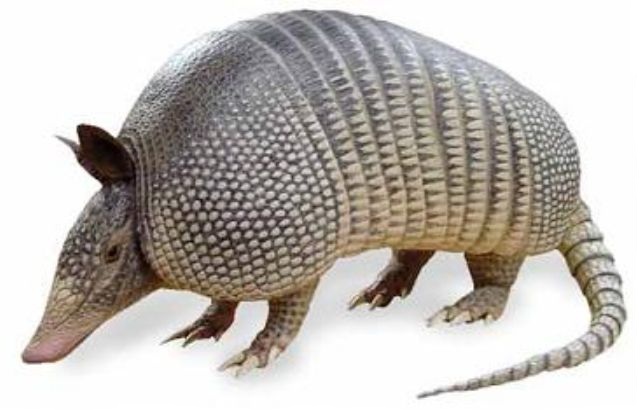 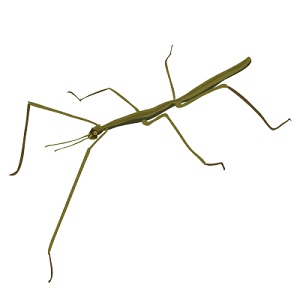 Why does the giraffe have a long neck?
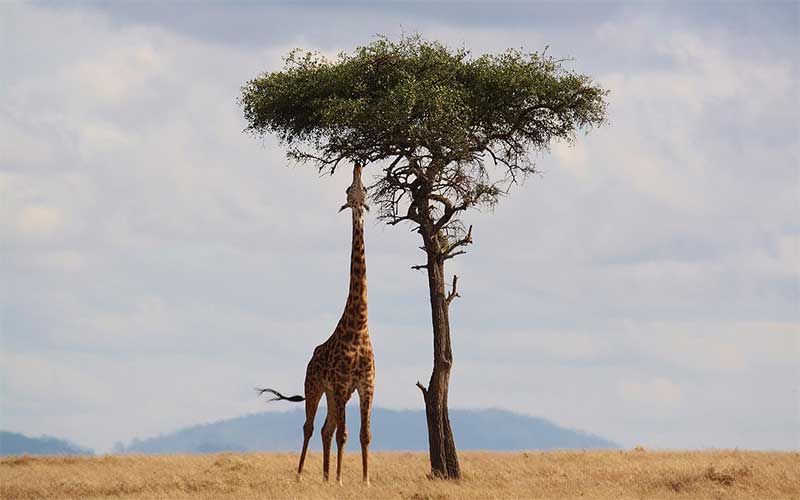 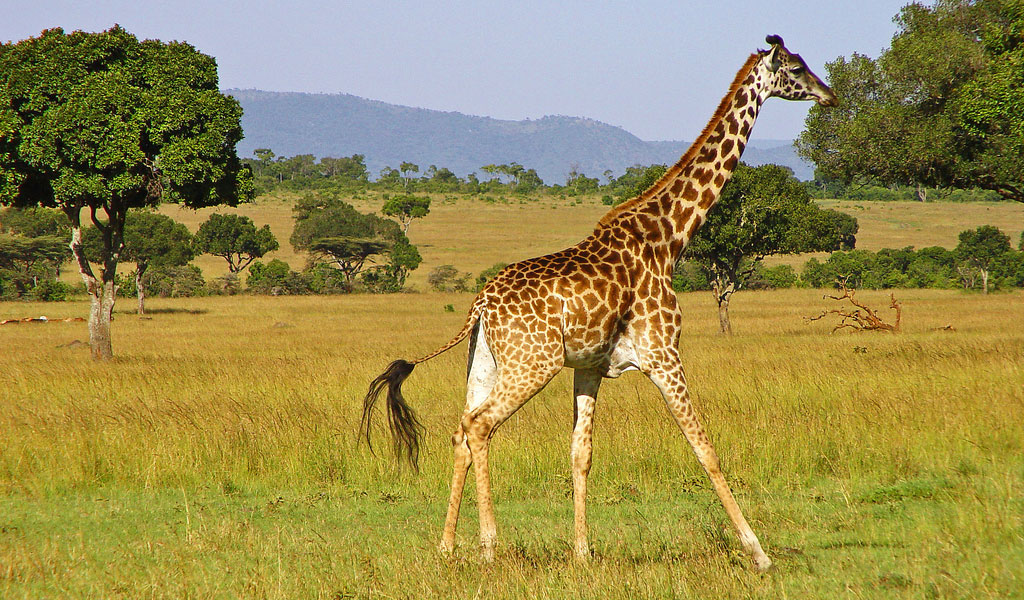 Why is armadillo skin hard?
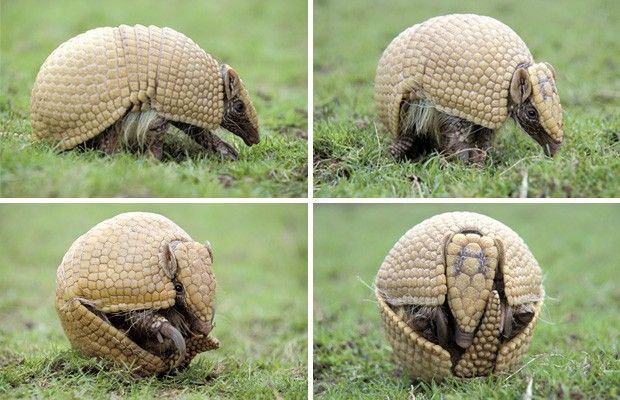 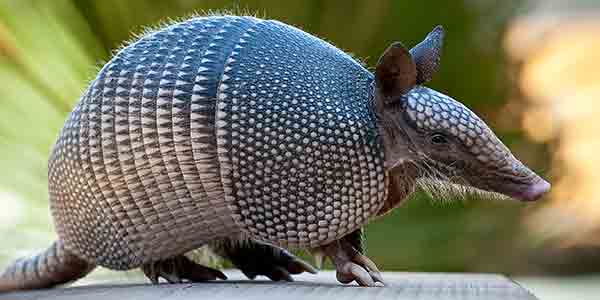 Why do these insects look like plants?
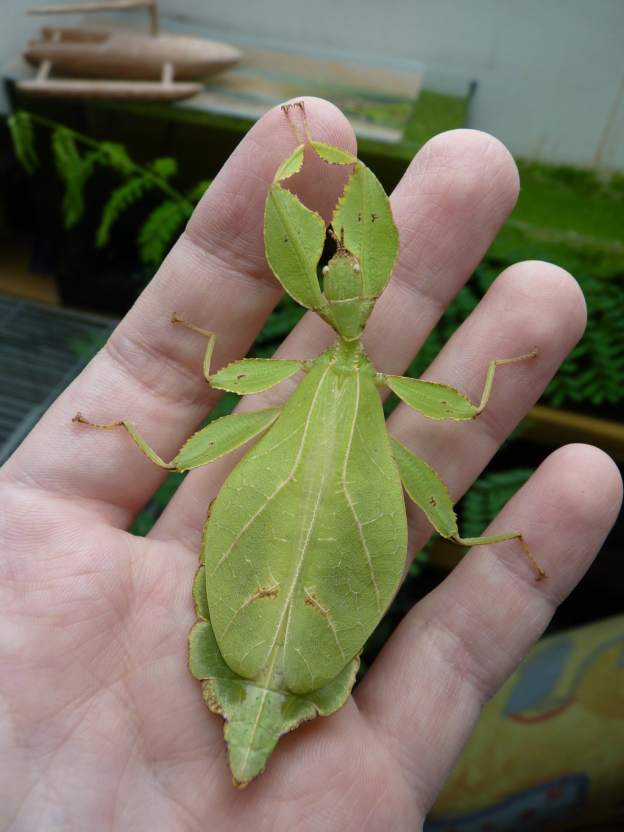 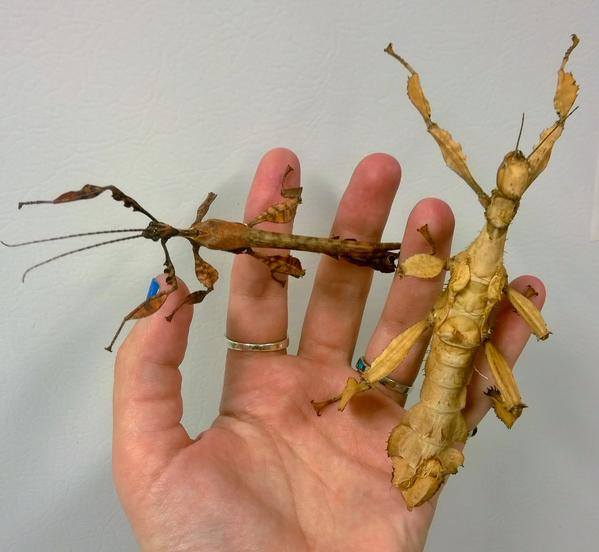 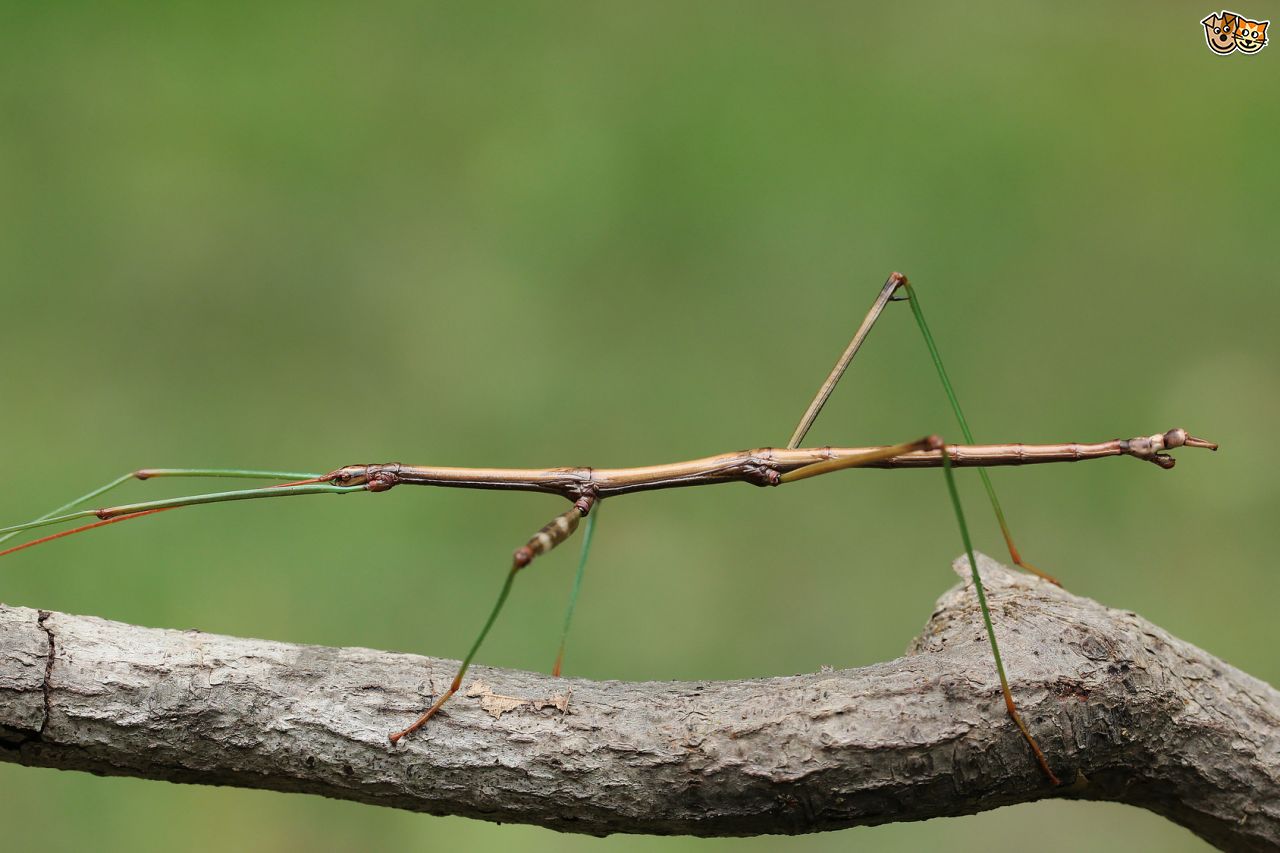 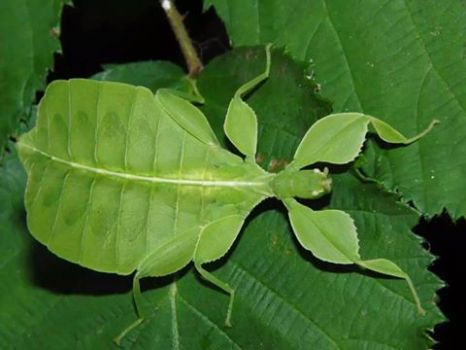 Why does a barn owl have a funny face?
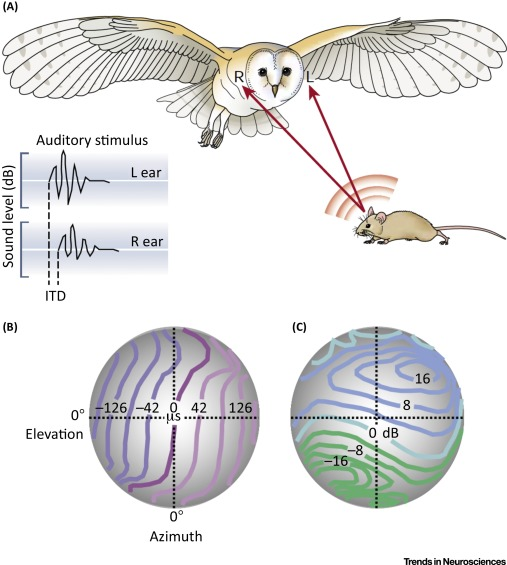 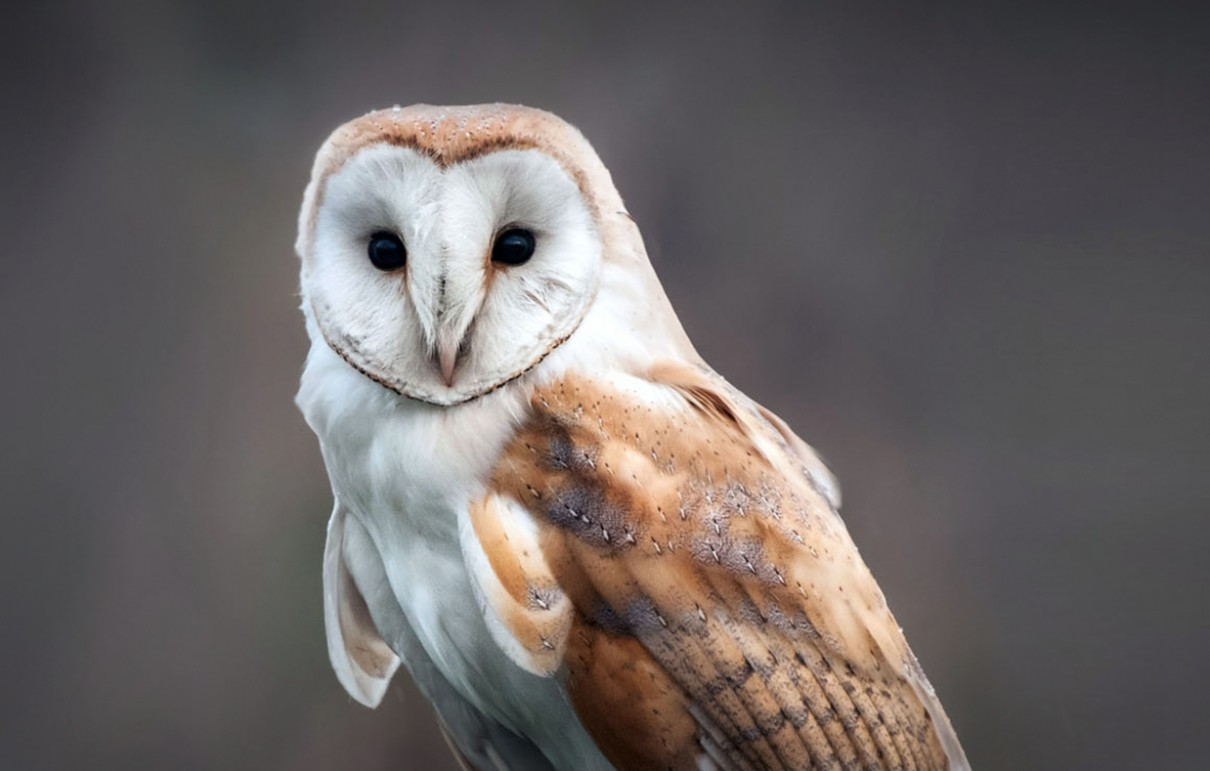 What is strange about woodpeckers?
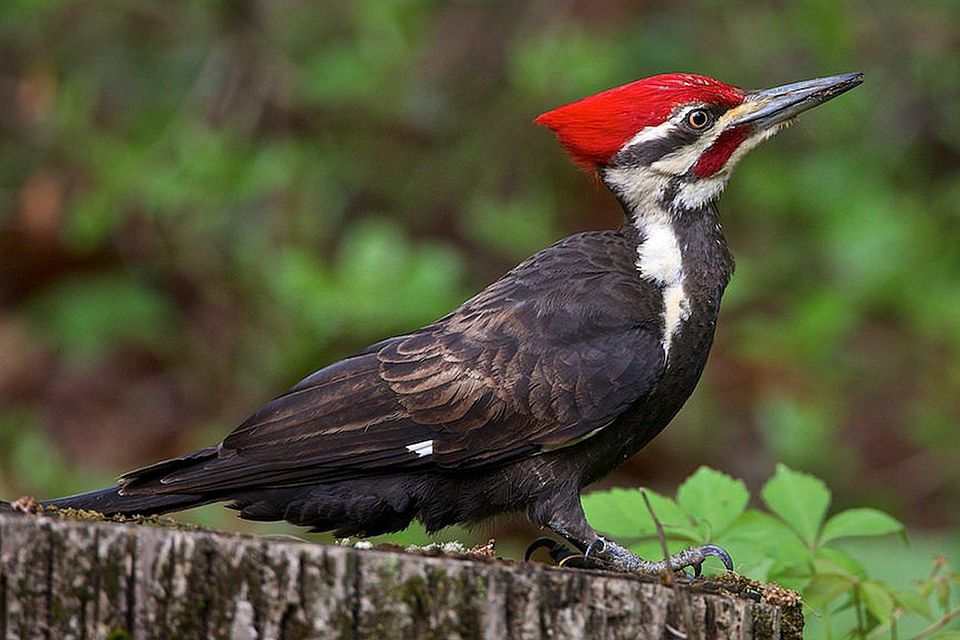 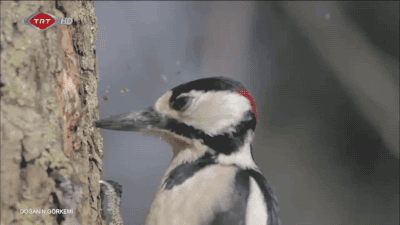 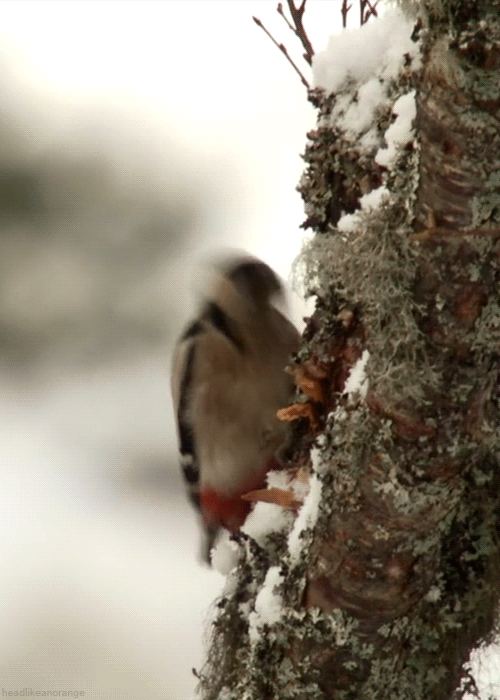 Woodpeckers spend their days banging their heads against trees.  So why don’t they get headaches?
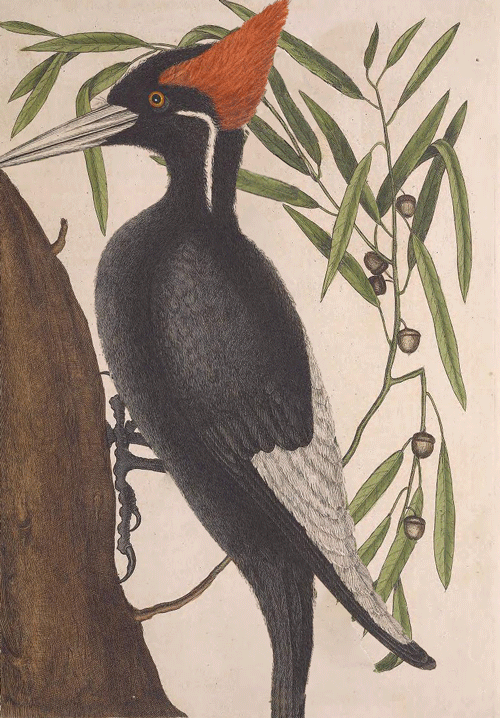 Research has shown that the impact of a woodpecker’s brain against its skull is spread over a relativity large surface area.
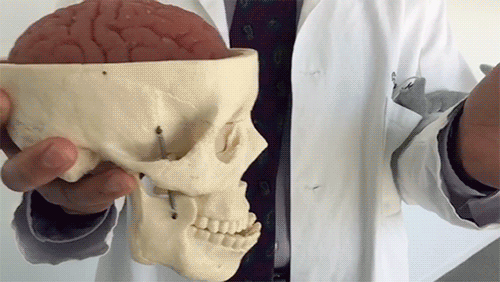 This makes the vulnerability of a woodpecker’s brain to injury very slight compared to those of a human brain.
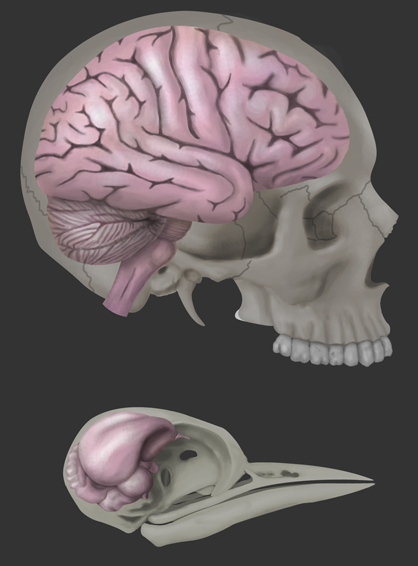 Furthermore, a woodpecker’s brain fits tightly inside it’s skull.
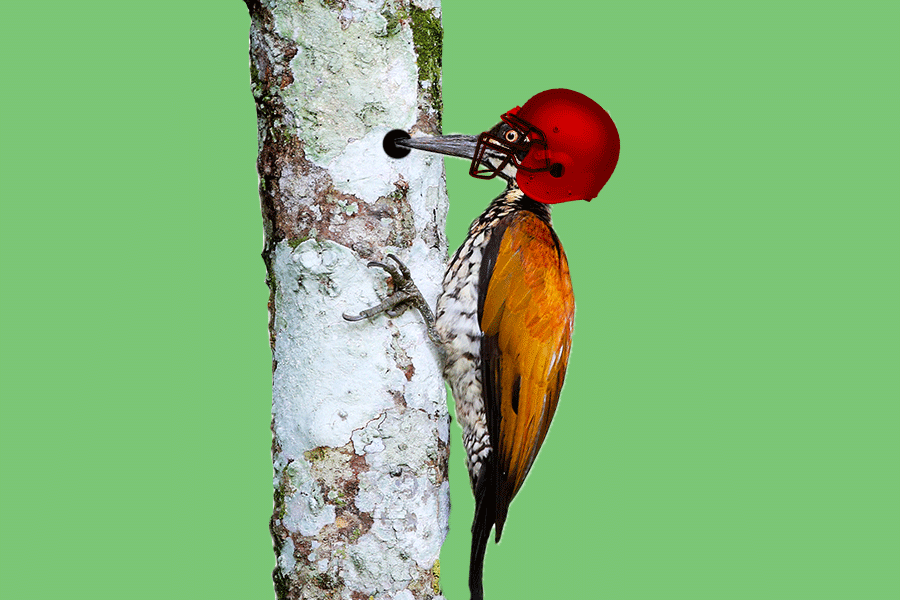 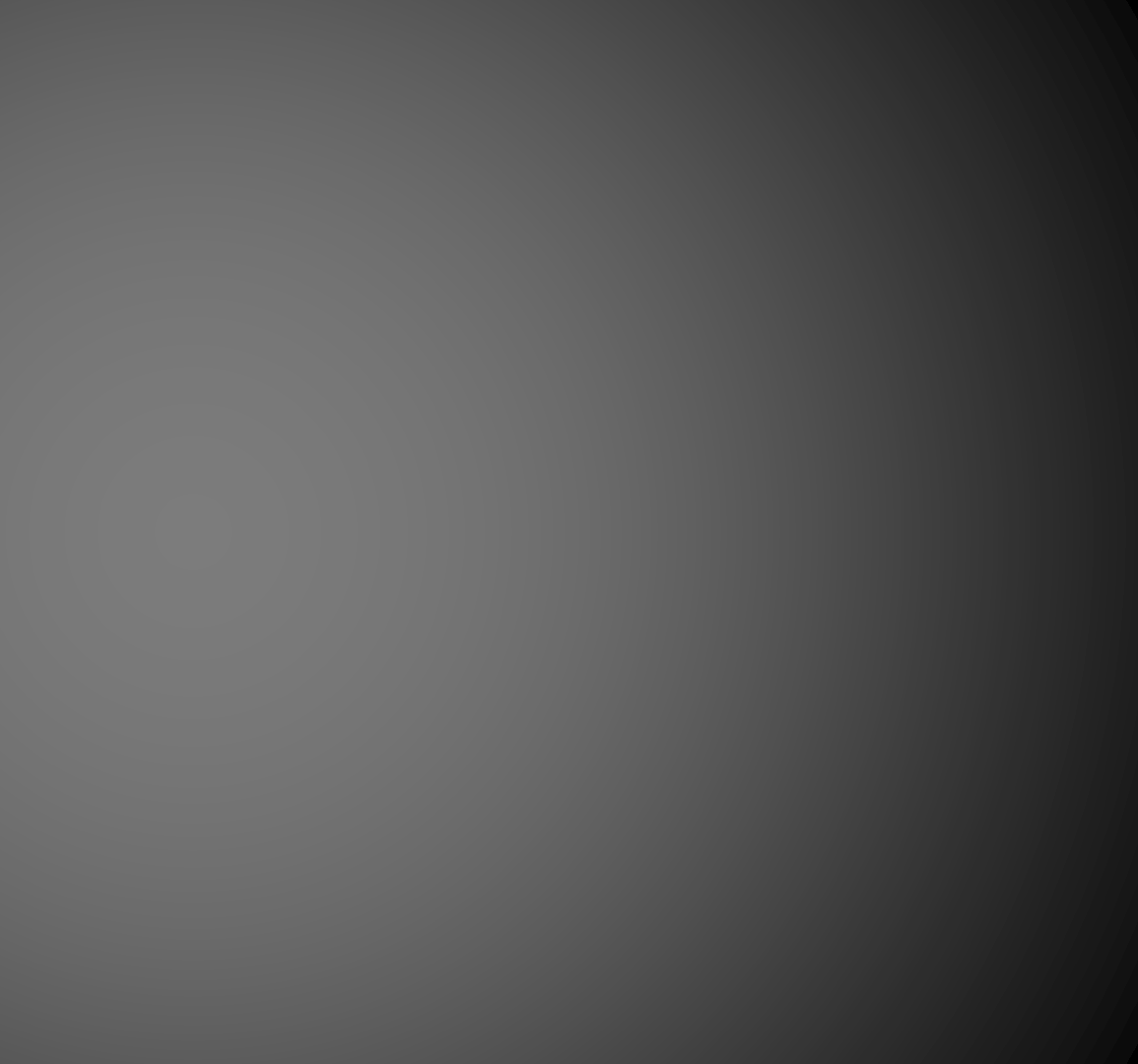 This allows for hardly any movement, and there is little risk of injury.
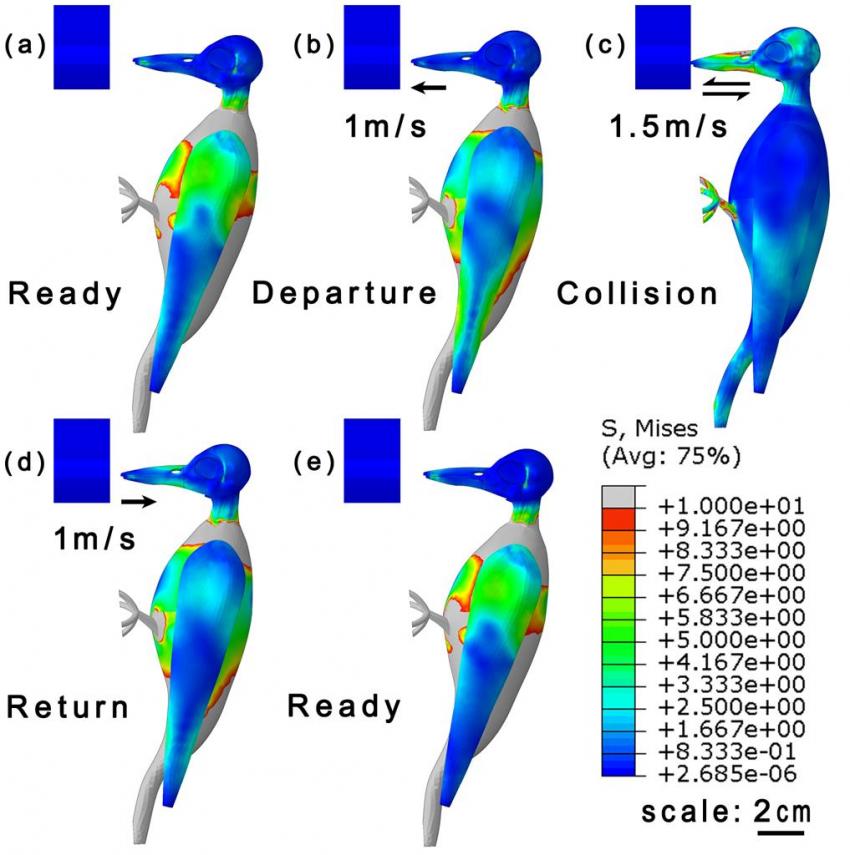 A woodpecker’s brain is also protected by the concentration of each impact on the areas of the skull that are the thickest.
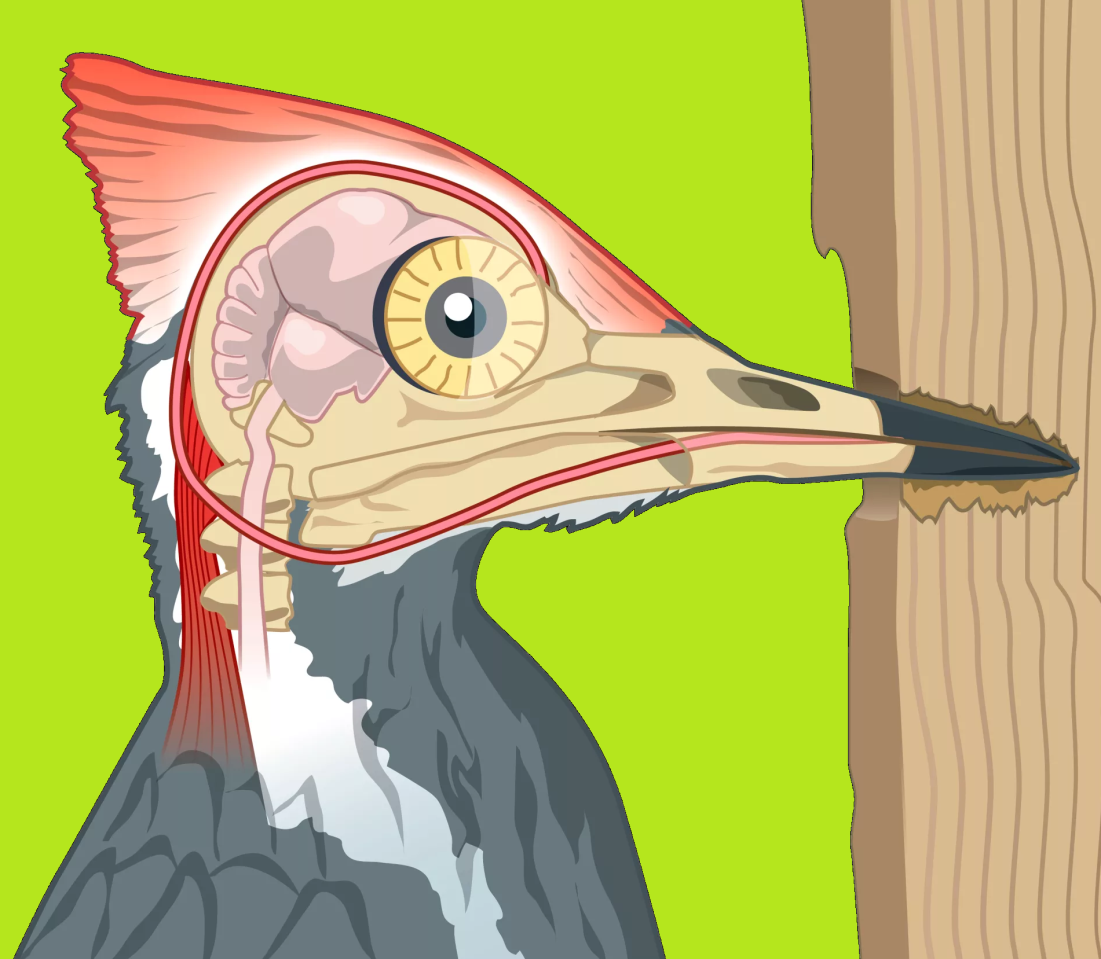 Consequently, much of the force that the woodpecker experiences is absorbed by its thick neck muscles rather than its brain.
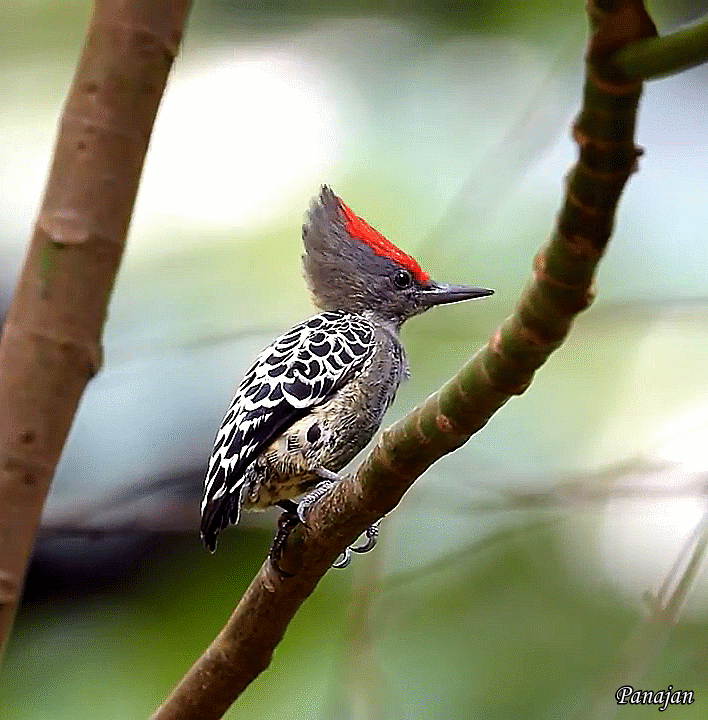 Did you understand?
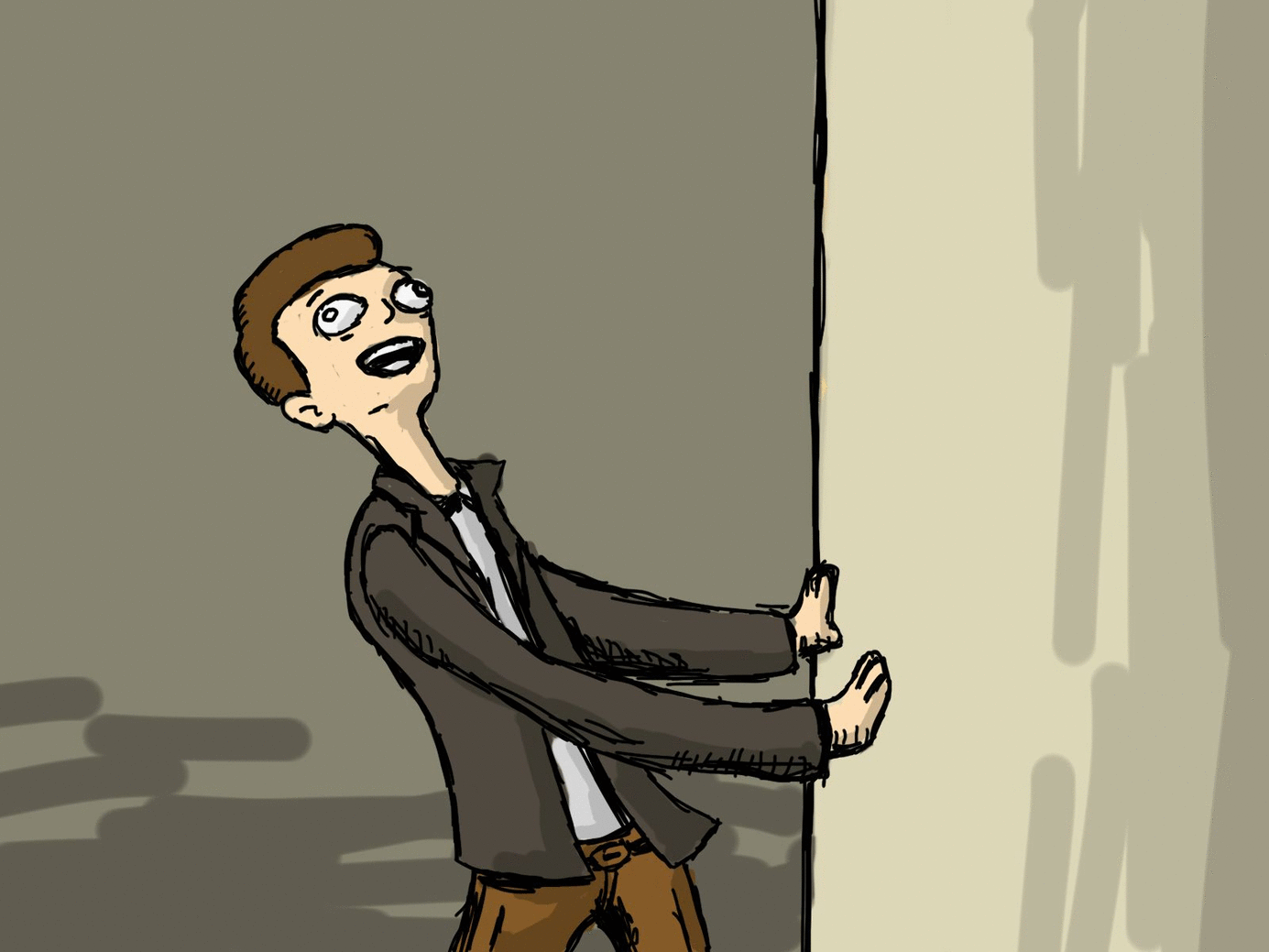 Let’s check:
Woodpeckers spend their days banging their heads against trees.  So why don’t they get headaches?
What they do with time.
Woodpeckers spend their days banging their heads against trees.  So why don’t they get headaches?
hitting their heads
When it hits the skull
Research has shown that the impact of a woodpecker’s brain against its skull is spread over a relativity large surface area.
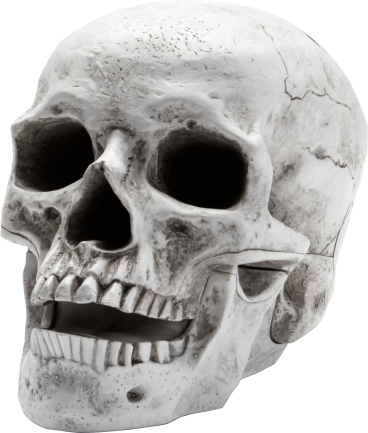 Apply in an even layer.
Research has shown that the impact of a woodpecker’s brain against its skull is spread over a relativity large surface area.
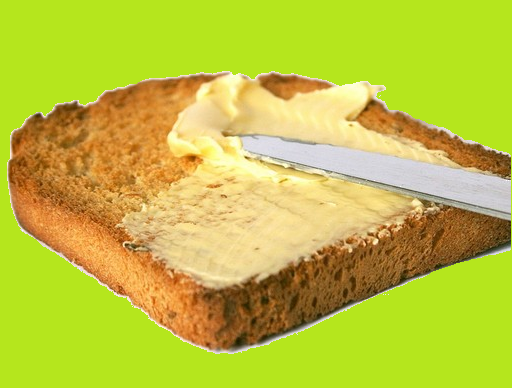 In relation to(compared to similar ones)
Research has shown that the impact of a woodpecker’s brain against its skull is spread over a relativity large surface area.
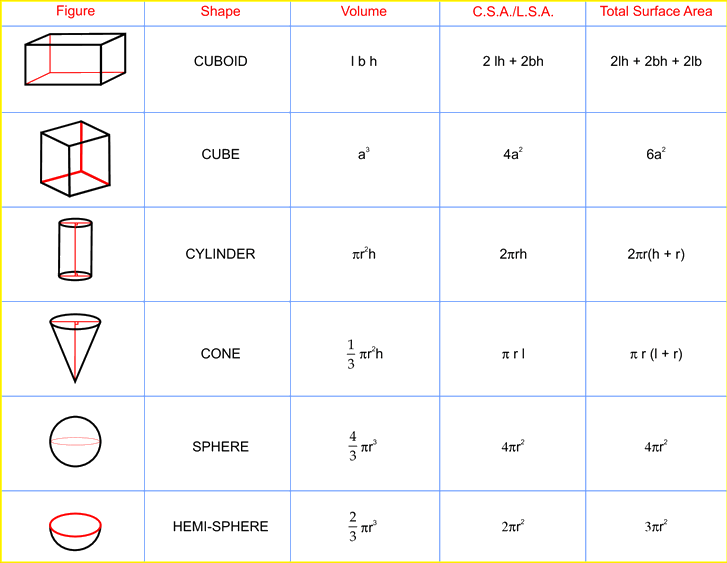 How easily harmed.
This makes the vulnerability of a woodpecker’s brain to injury very slight compared to those of a human brain.
Just a little
This makes the vulnerability of a woodpecker’s brain to injury very slight compared to those of a human brain.
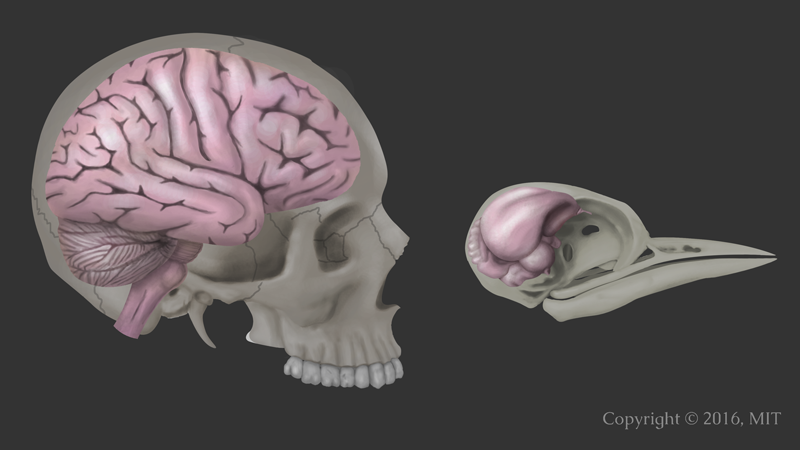 This makes the vulnerability of a woodpecker’s brain to injury very slight compared to those of a human brain.
More information
Furthermore, a woodpecker’s brain fits tightly inside it’s skull.
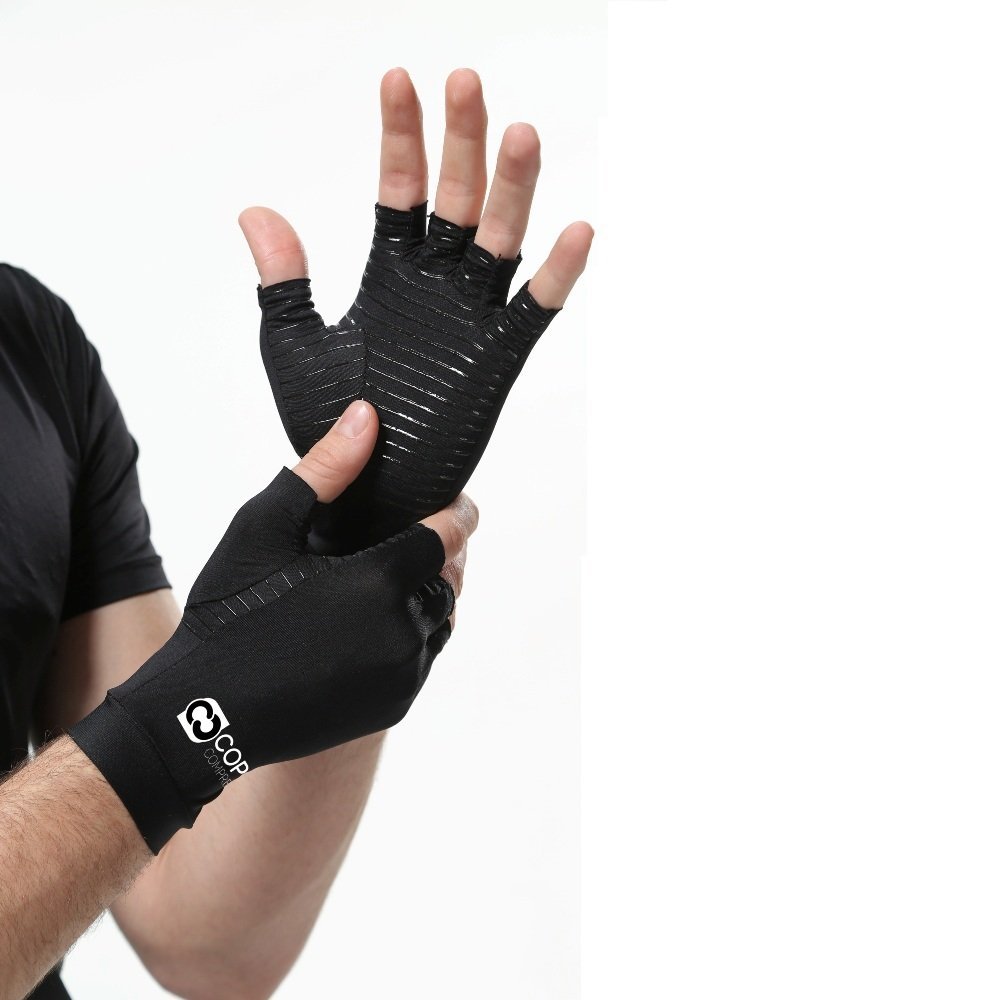 Furthermore, a woodpecker’s brain fits tightly inside it’s skull.
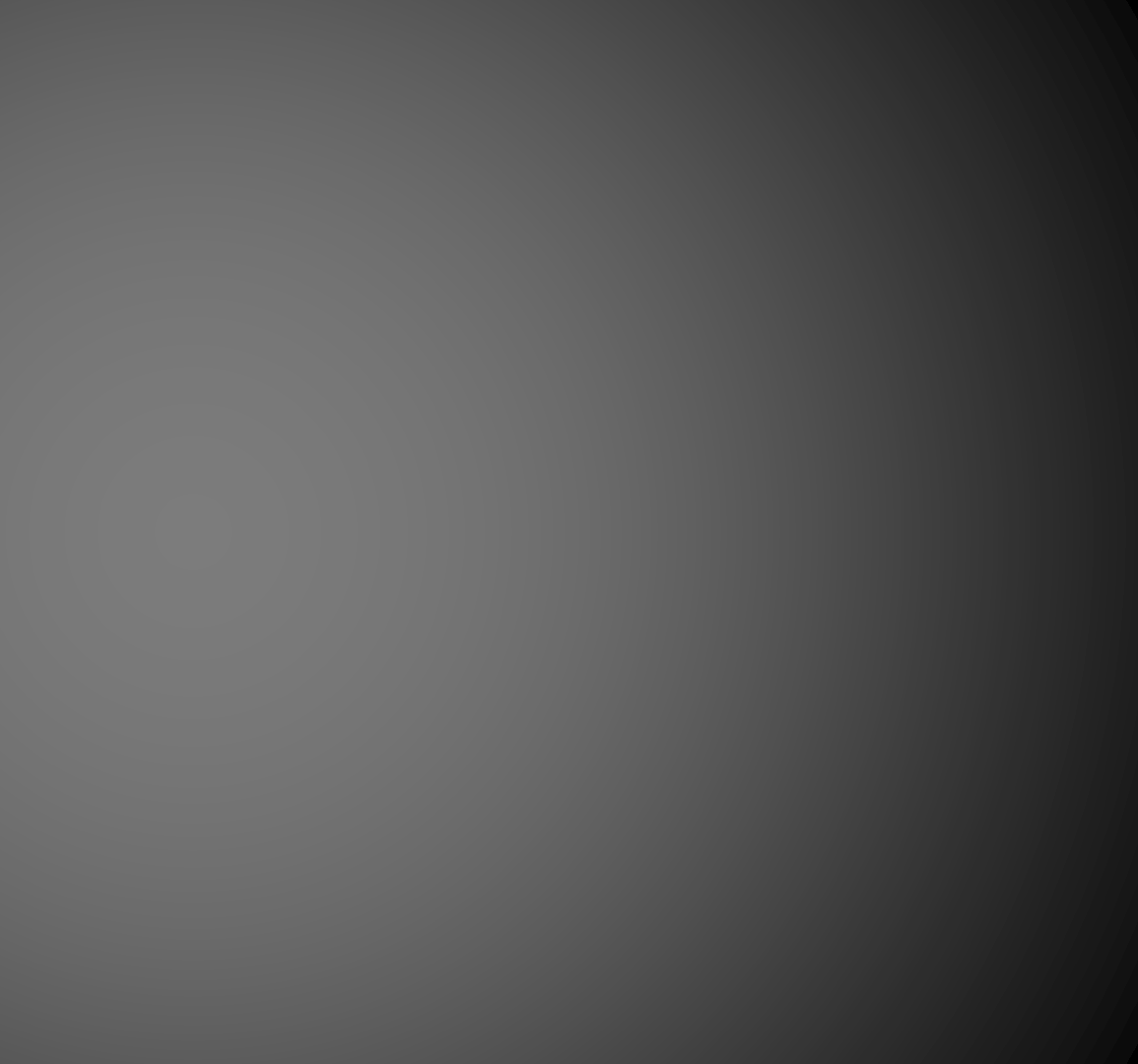 Result
This allows for hardly any movement, and there is little risk of injury.
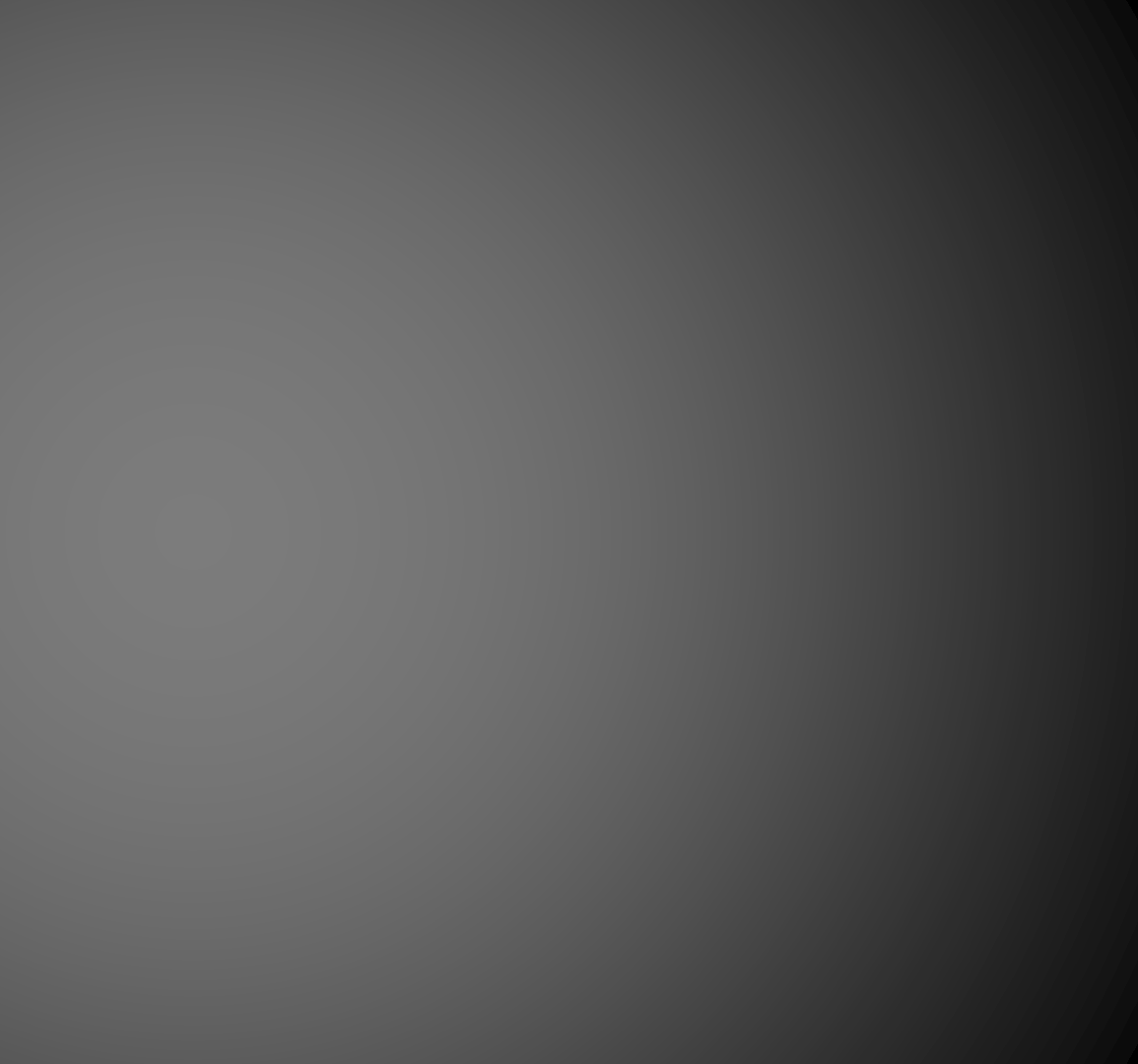 doesn’t move
This allows for hardly any movement, and there is little risk of injury.
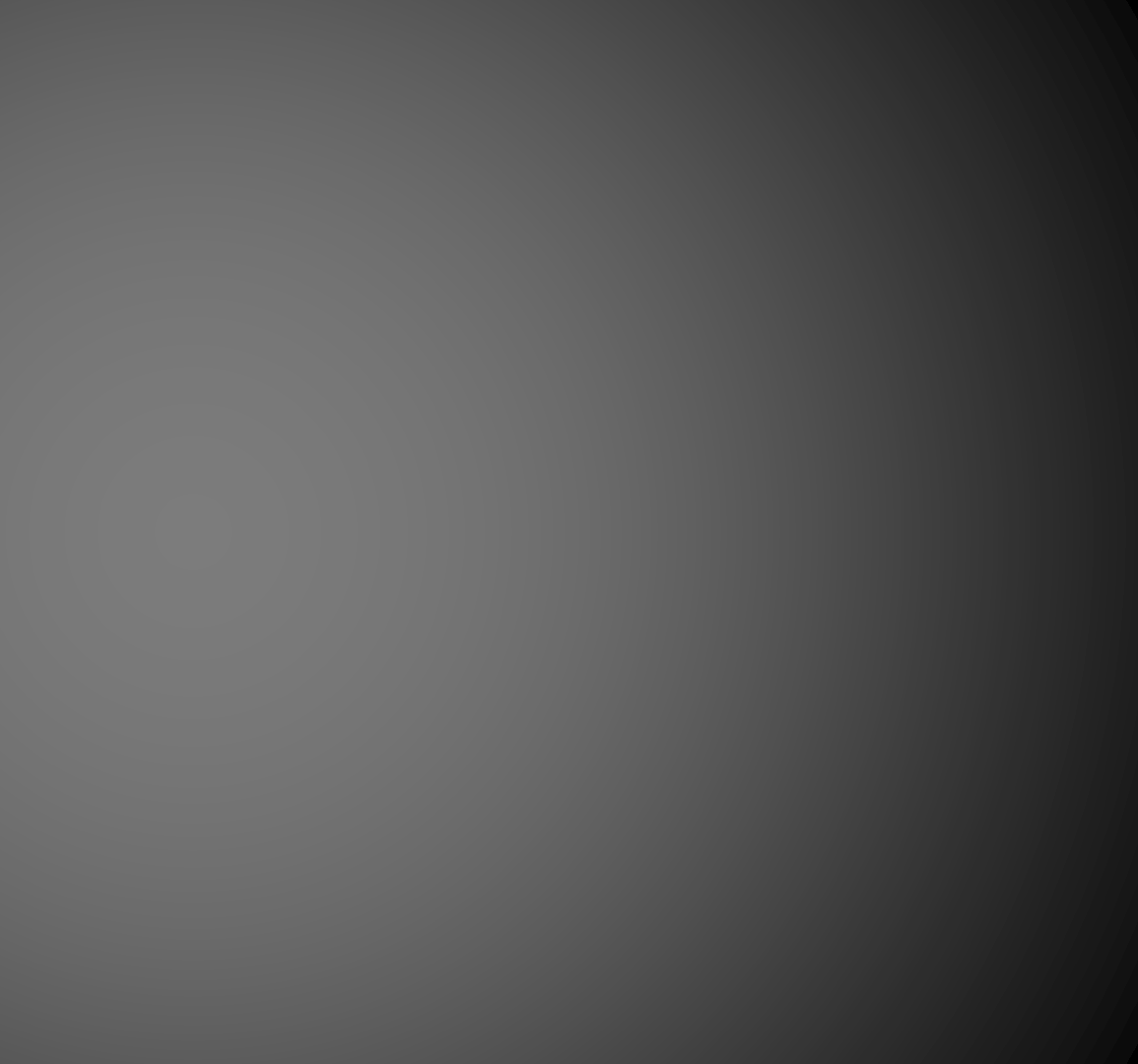 This allows for hardly any movement, and there is little risk of injury.
Probably wont be harmed.
A woodpecker’s brain is also protected by the concentration of each impact on the areas of the skull that are the thickest.
More in this area
A woodpecker’s brain is also protected by the concentration of each impact on the areas of the skull that are the thickest.
Stronger part
Result
Consequently, much of the force that the woodpecker experiences is absorbed by its thick neck muscles rather than its brain.
Pressure
Consequently, much of the force that the woodpecker experiences is absorbed by its thick neck muscles rather than its brain.
Feels
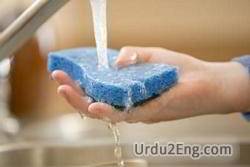 Consequently, much of the force that the woodpecker experiences is absorbed by its thick neck muscles rather than its brain.
Taken in by the neck
Headbangers
Woodpeckers spend their days banging their heads against trees.  So why don’t they get headaches?   Research has shown that the impact of a woodpecker’s brain against its skull is spread over a relativity large surface area.  This makes the vulnerability of a woodpecker’s brain to injury very slight compared to those of a human brain.  Furthermore, a woodpecker’s brain fits tightly inside it’s skull.  This allows for hardly any movement, and there is little risk of injury.  A woodpecker’s brain is also protected by the concentration of each impact on the areas of the skull that are the thickest.  Consequently, much of the force that the woodpecker experiences is absorbed by its thick neck muscles rather than its brain.
That
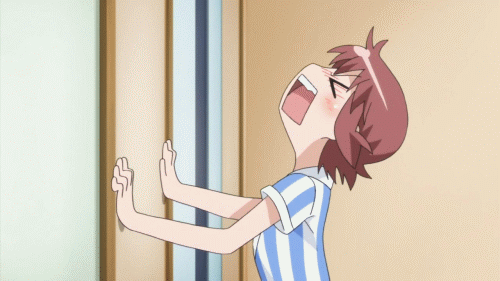 Evolutionary Process
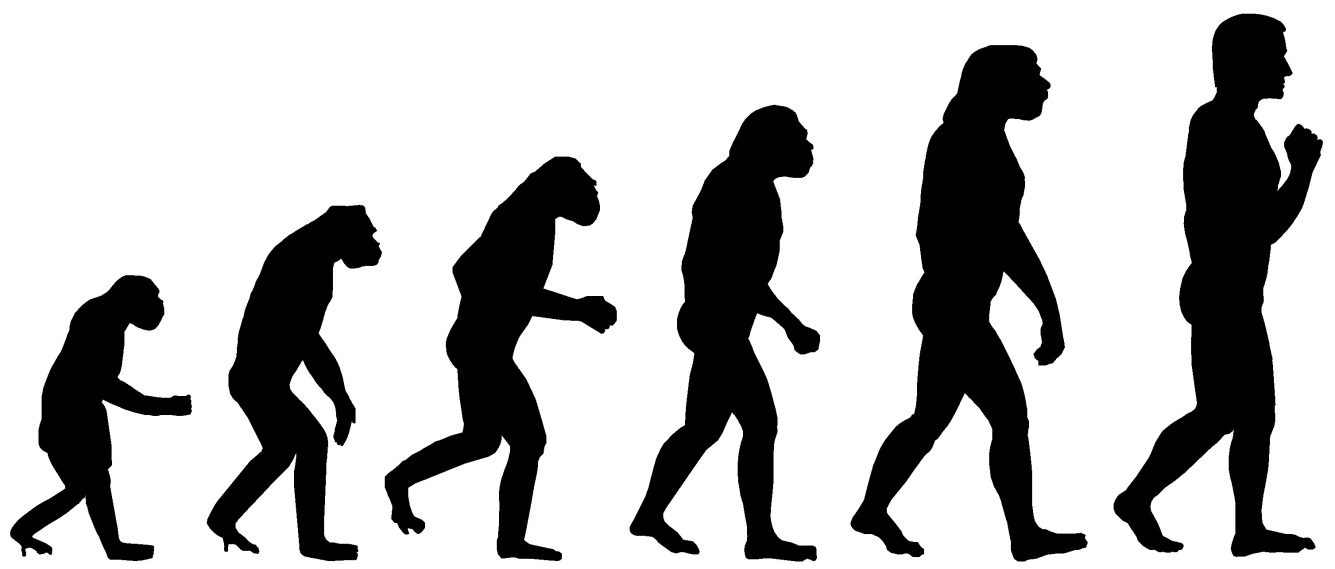 How things change over time.
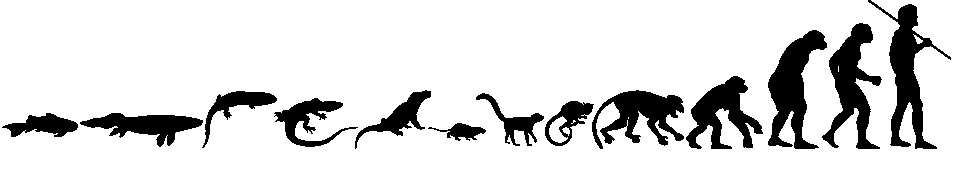 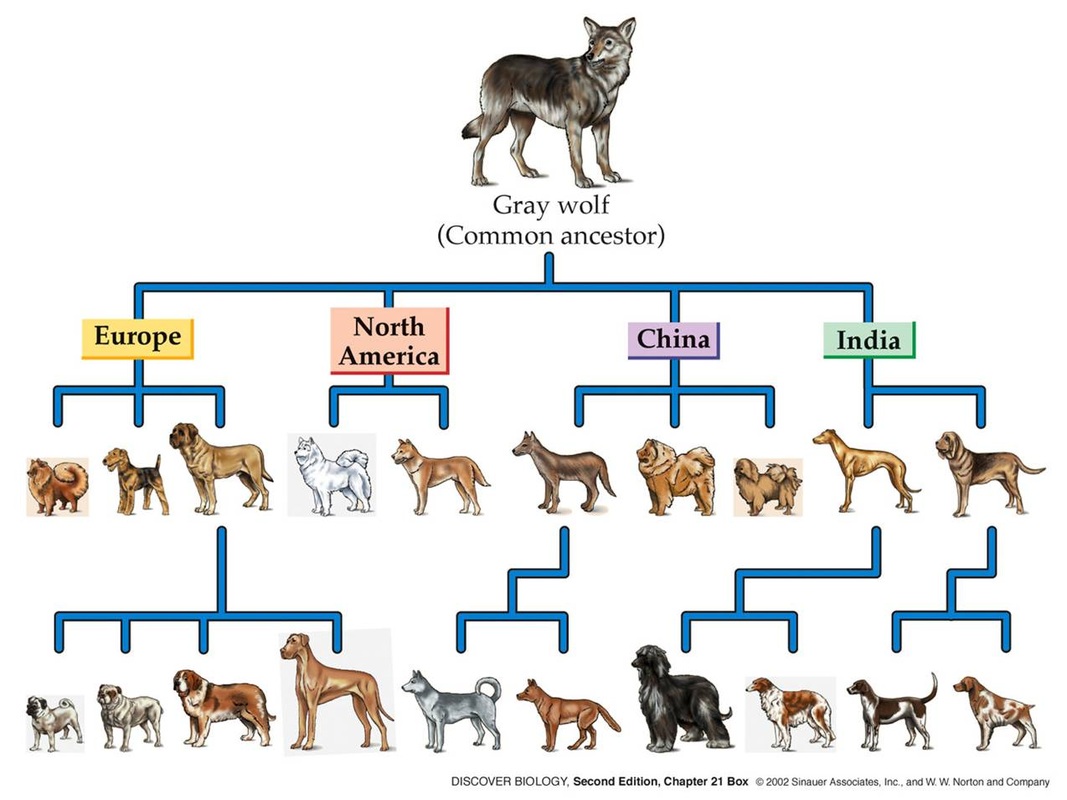 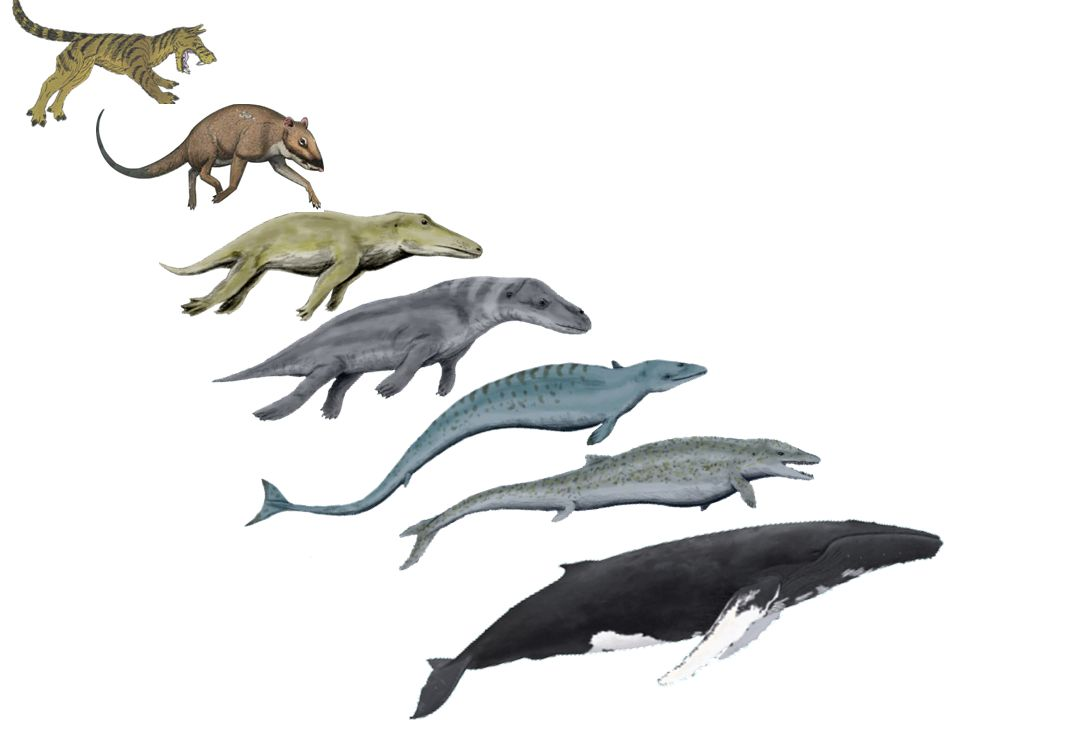 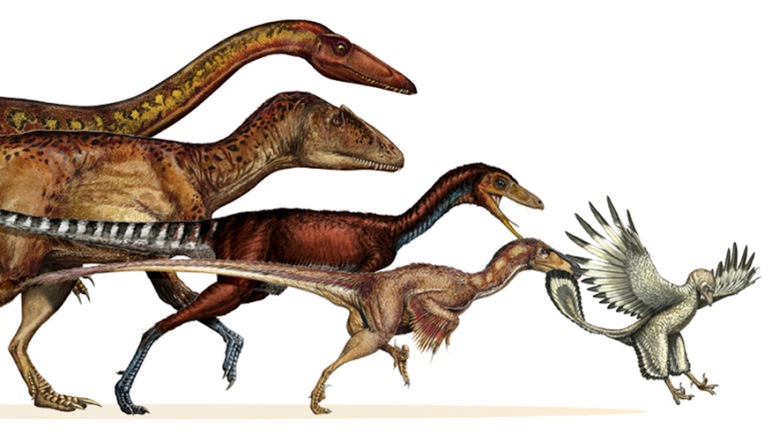 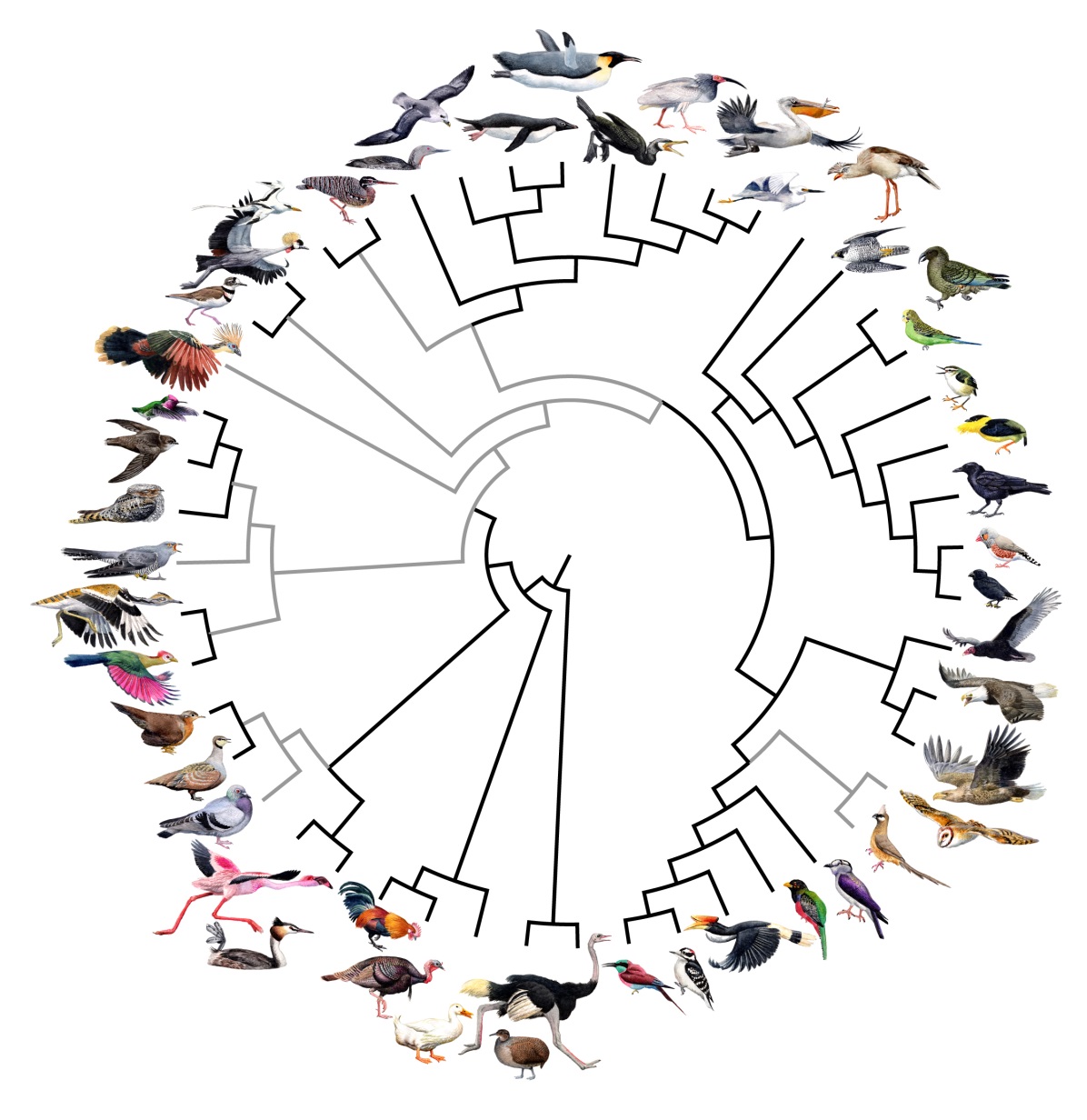 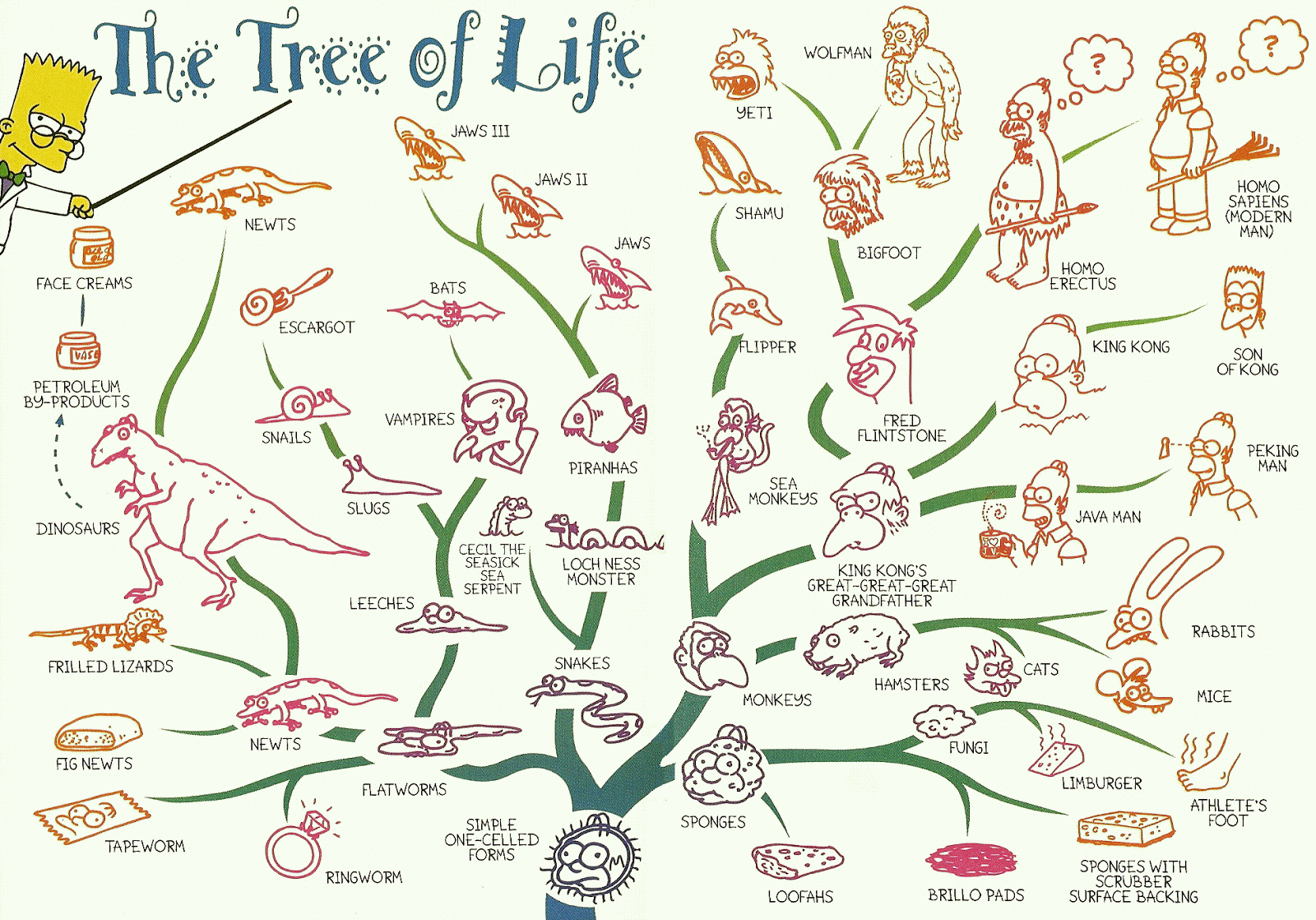 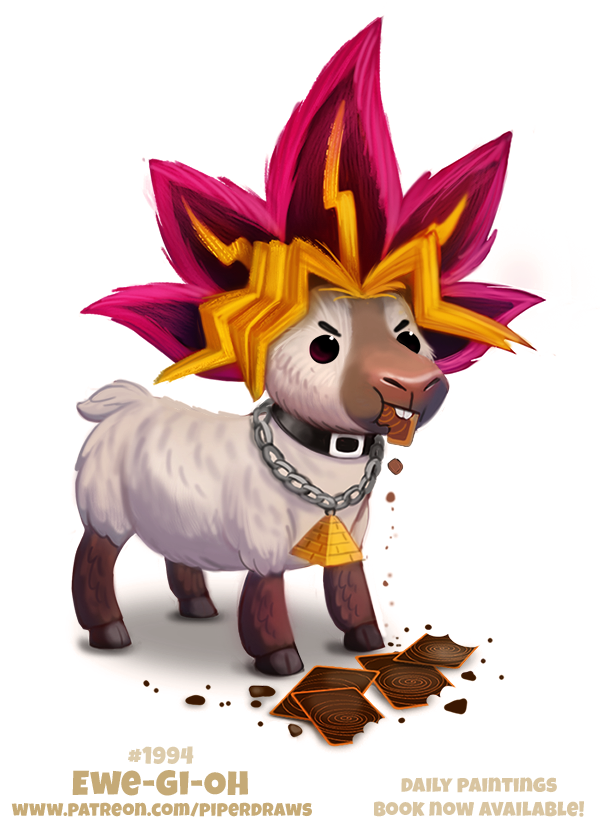 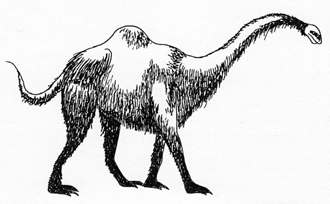 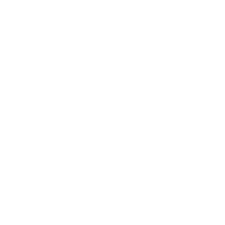 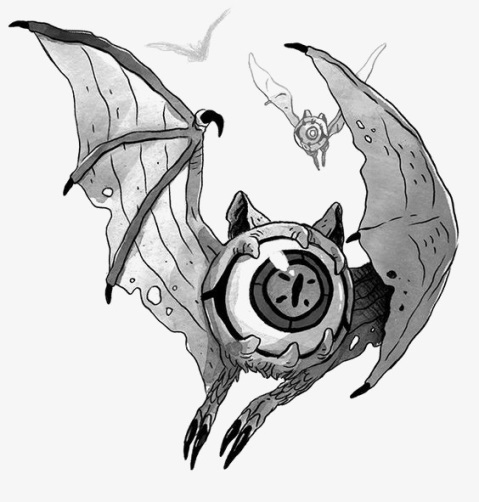 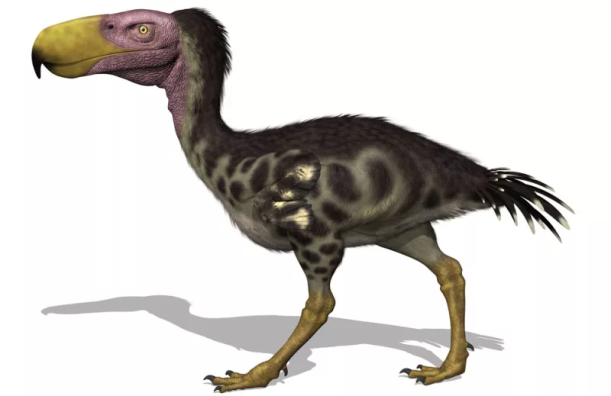 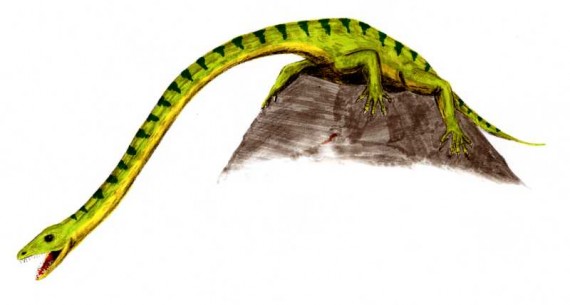 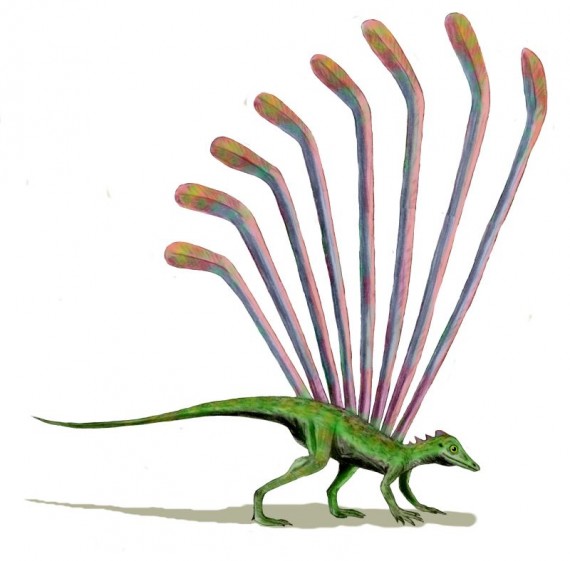 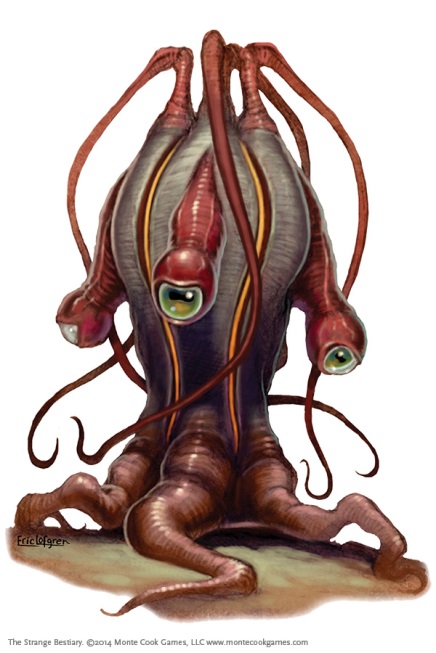 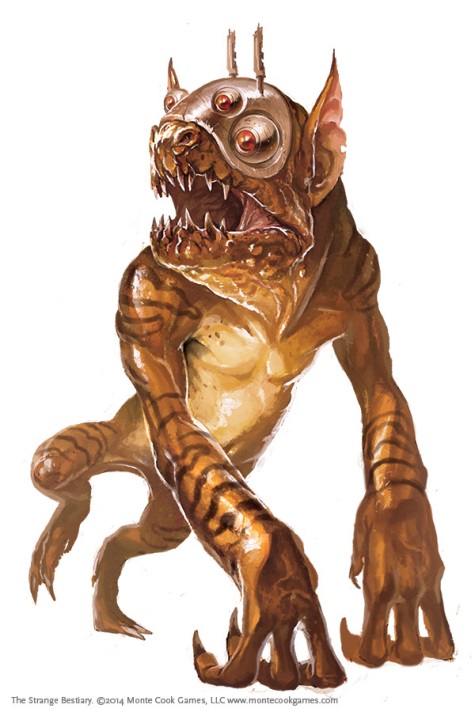 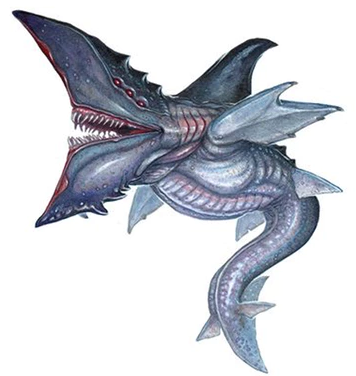 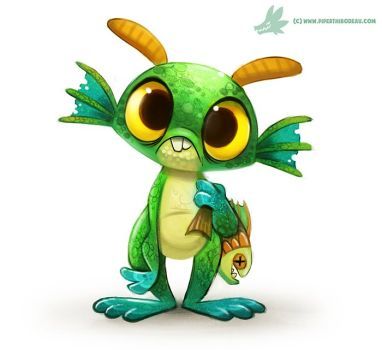 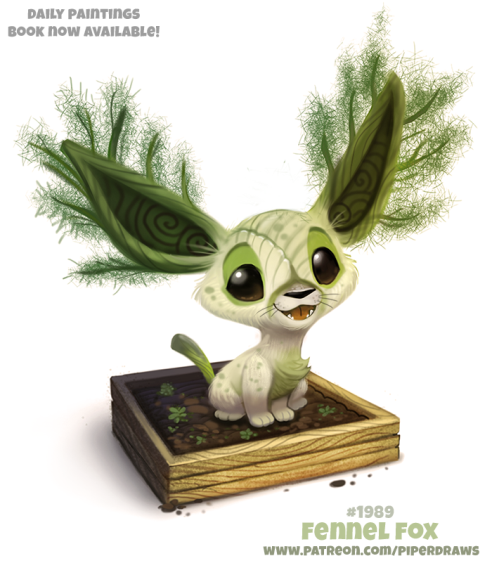 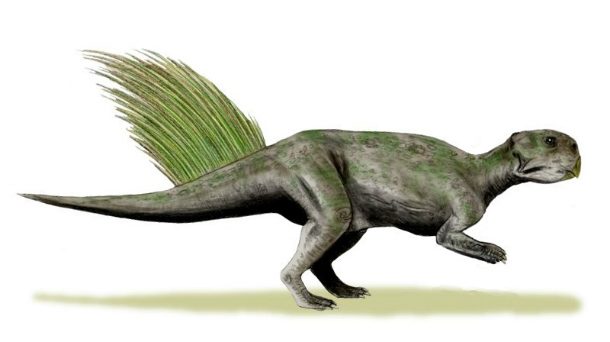 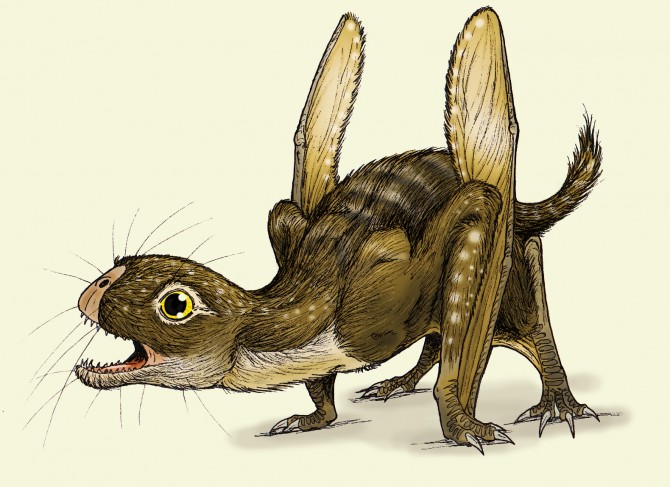 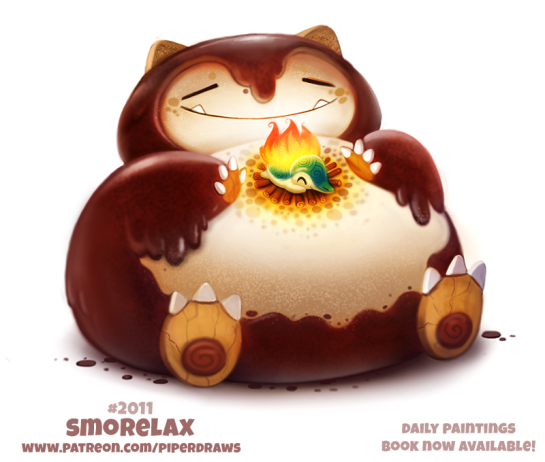 Game: picture evolution
Everyone starts with a paper. 
When I say start, start drawing an animal. 

After 10s, I will say switch and pass the paper to the next person.  

After multiple times, we will stop.
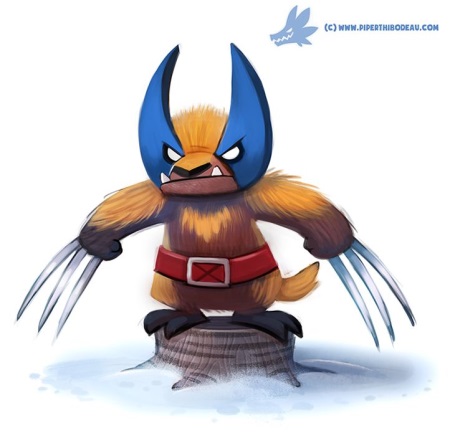 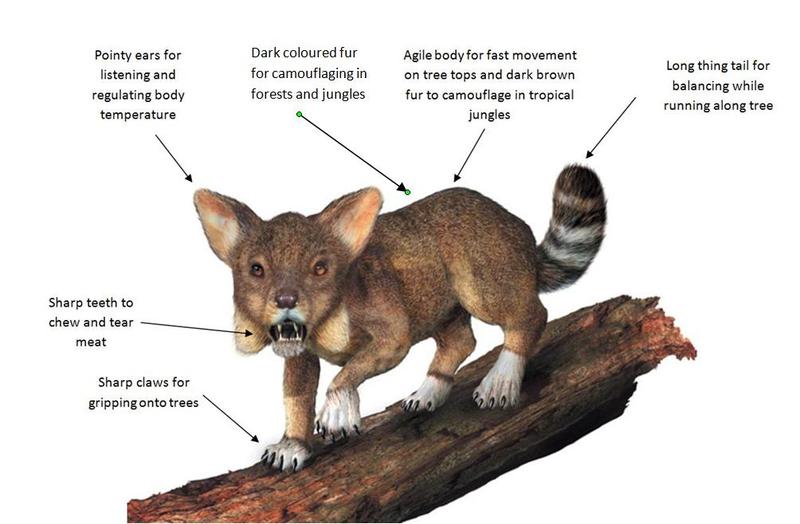 Game: picture evolution
Now, try to imagine why the animal might have evolved those characteristics. 

Who would like to tell us about their creature.